Galatians 6:7-8
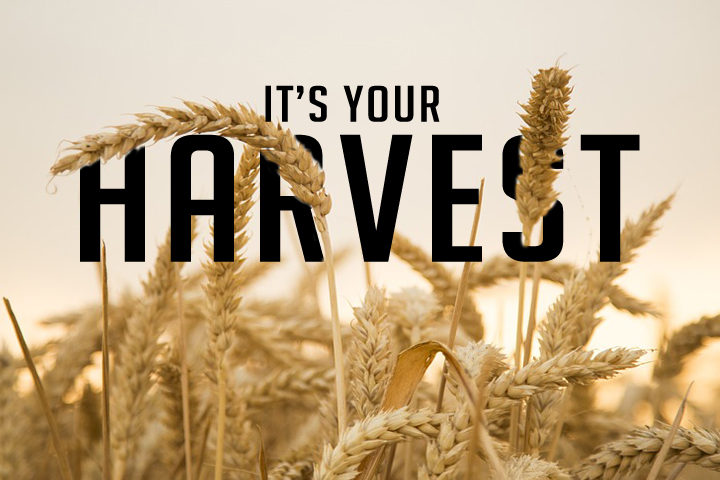 Plain Talk About Our Harvestpt1
Edward Church
January 9, 2022
Last Week We Talked About Things Out of Our Control… 
                 ie… Covid, World Events, Other People
Things in our Control 
Attitude Toward These
Response to These
Let’s Add Another Item to Our List of What we can Control
What and How We Sow
Principle
Promise
Provision
But 
If Your God’s Child…
You Are Never 
Hopeless / Helpless
2020 / 2021
Left Many Feeling Hopeless / Helpless
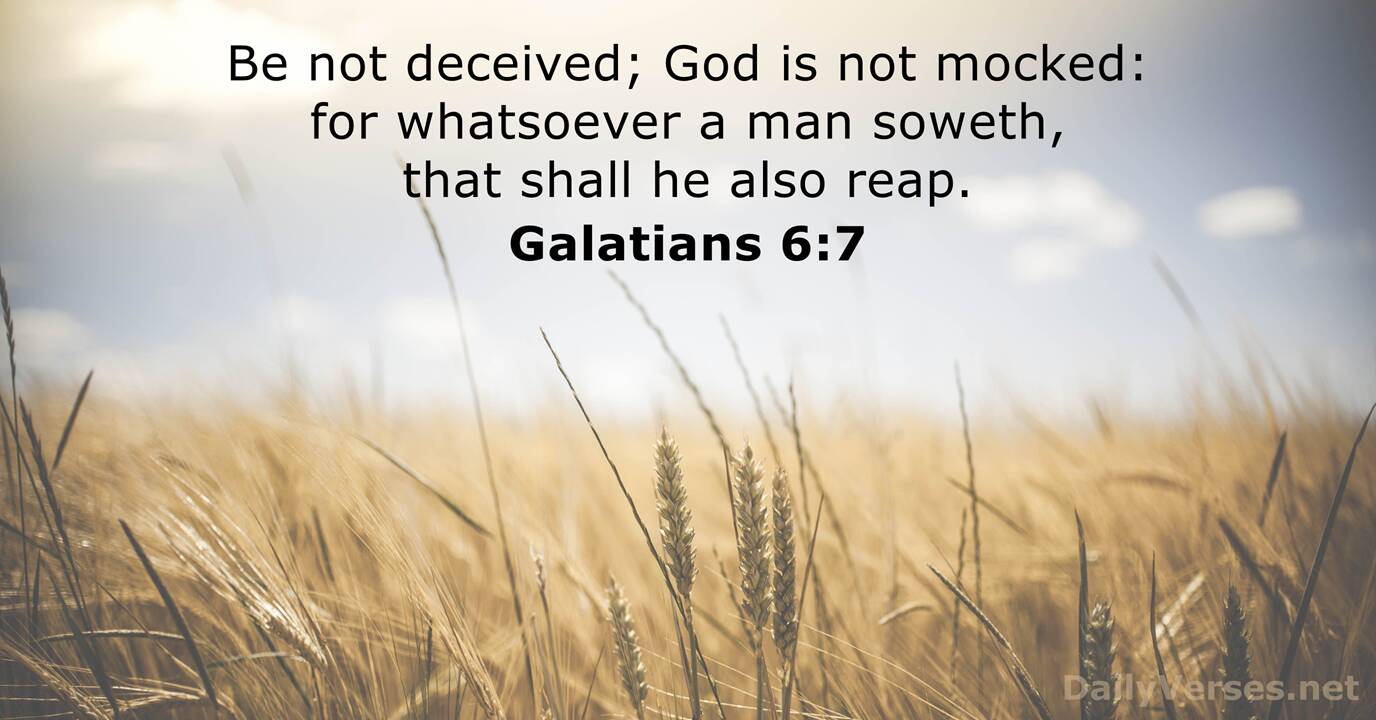 Whatsoever- Word, Deed,  Action / Inaction 
Soweth- scatter, invest
Shall- it will happen
Reap- Harvest, receive the same
We Reap Only What Has Been Sown
Reaping From What We Sow
 Reaping From What Others Sow
Sowing Always Involves Seeds
         Seeds = Potential
Seeds Always Produces a Harvest 
         Harvest = Results
Some are Positive
Some are Negative
Reaping From What We Sow
Negative…
"He that soweth iniquity shall reap vanity" -Prov 22:8
"For they have sown the wind, and they shall reap the whirlwind" -Hosea 8:7 
James 4:17 (KJV) 17 Therefore to him that knoweth to do good, and doeth it not, to him it is sin.
Reaping From What We Sow
Positive…
Psalms 126:5-6 5 “They that sow in tears shall reap in joy. 6 He that goeth forth and weepeth, bearing precious seed, shall doubtless come again with rejoicing, bringing his sheaves with him.” 
Galatians 6:9-10 (KJV) 9 And let us not be weary in well doing: for in due season we shall reap, if we faint not. 10 As we have therefore opportunity, let us do good unto all men, especially unto them who are of the household of faith.
Reaping From What We Sow
What are You Sowing?

  Positive?
                                           Negative?